Finance Report                  (2012 Budget and 2013 Plan)CEDA BoG Meeting at DAC, June 2012Shishpal Rawat, VP Finance
June 2012
Budget Comments
Surplus of  $119K  at end of 2011 despite special charges of $(104K) assessed at end of year.
DAC, DATE, ICCAD & TCAD ended with a nice surplus
Conservative forecasting
Assets exiting 2011 ~ $955K
Projected surplus in 2012 of $83K will carry us over the $1M assets by end of 2012 (Original target - 2015)
CEDA will continue to sponsor events at DAC, DATE (new), ICCAD and ASPDAC (new)
2011 Financials Updated (Unaudited)
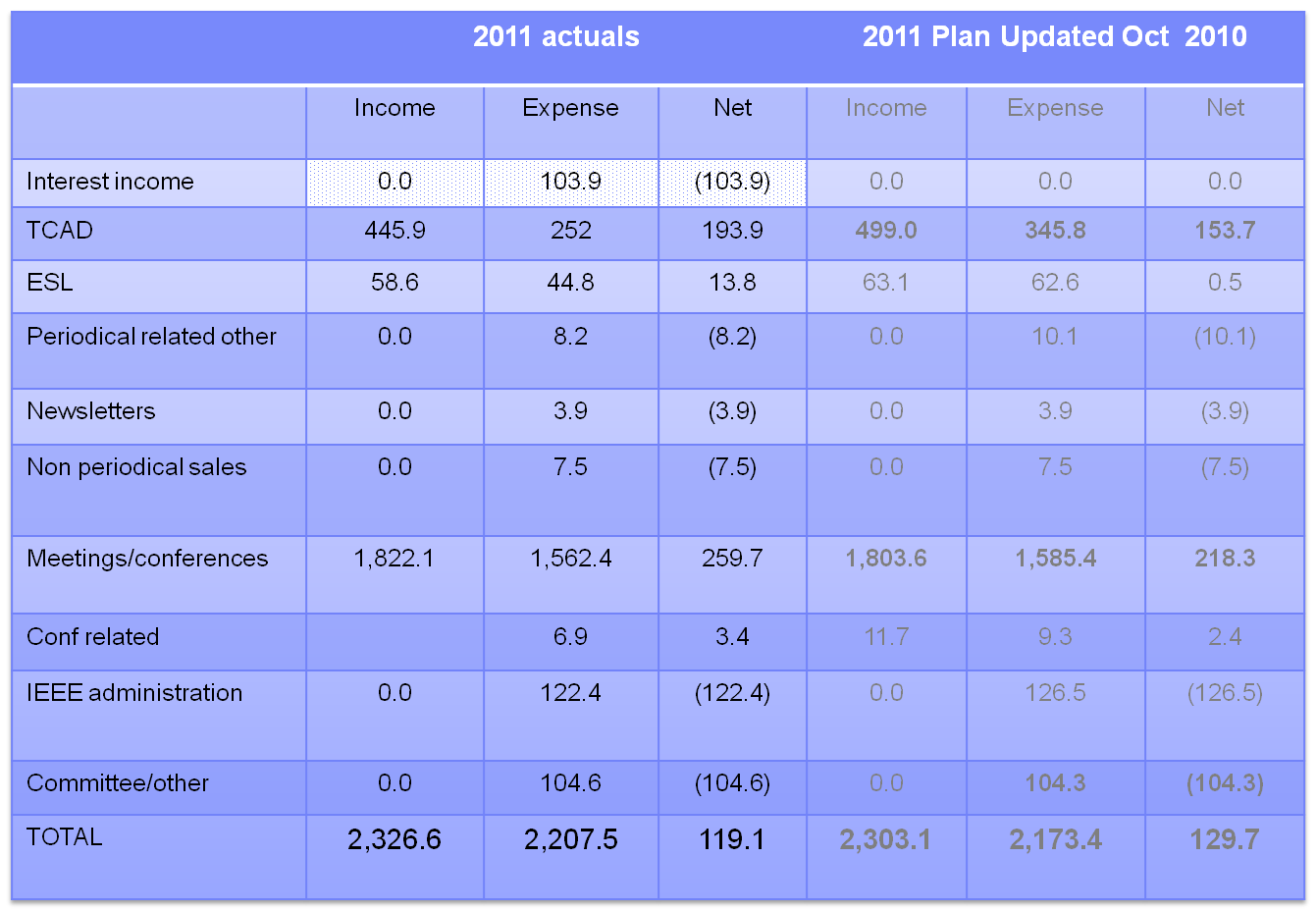 Budget 2012
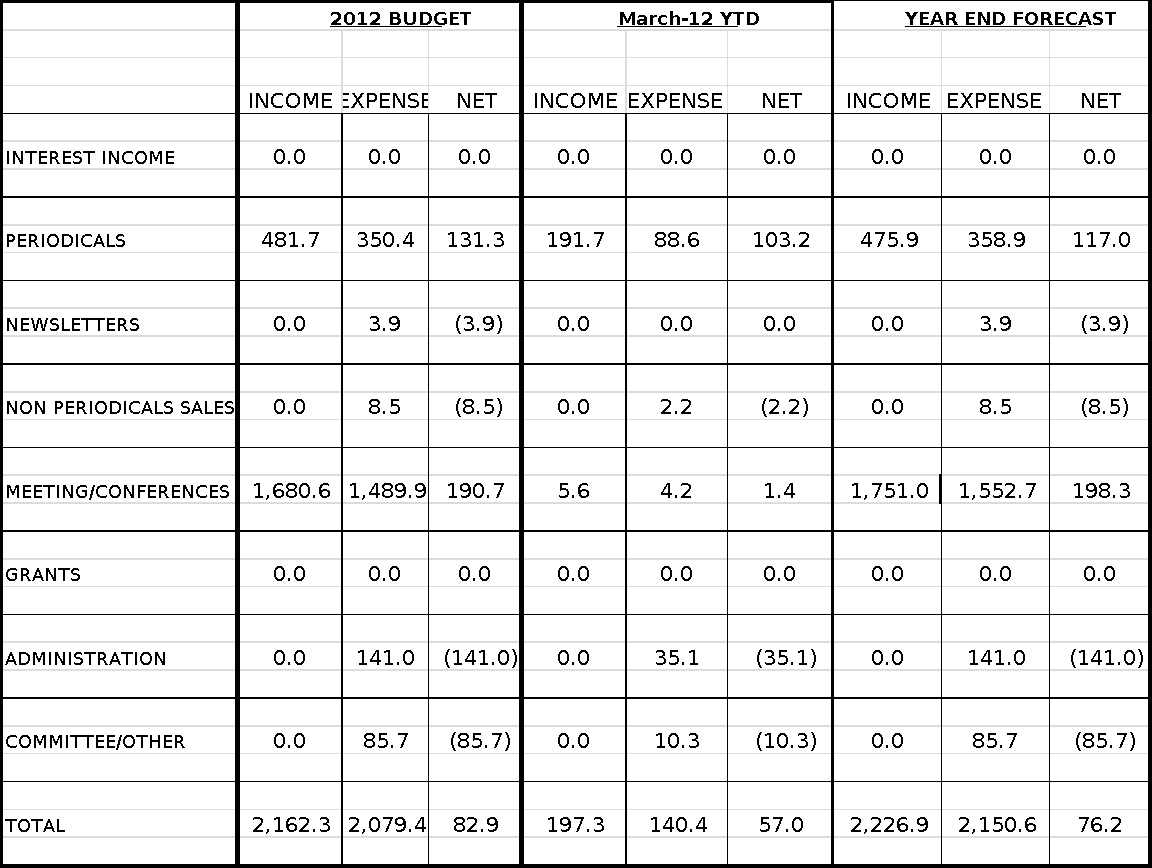 Budget 2012
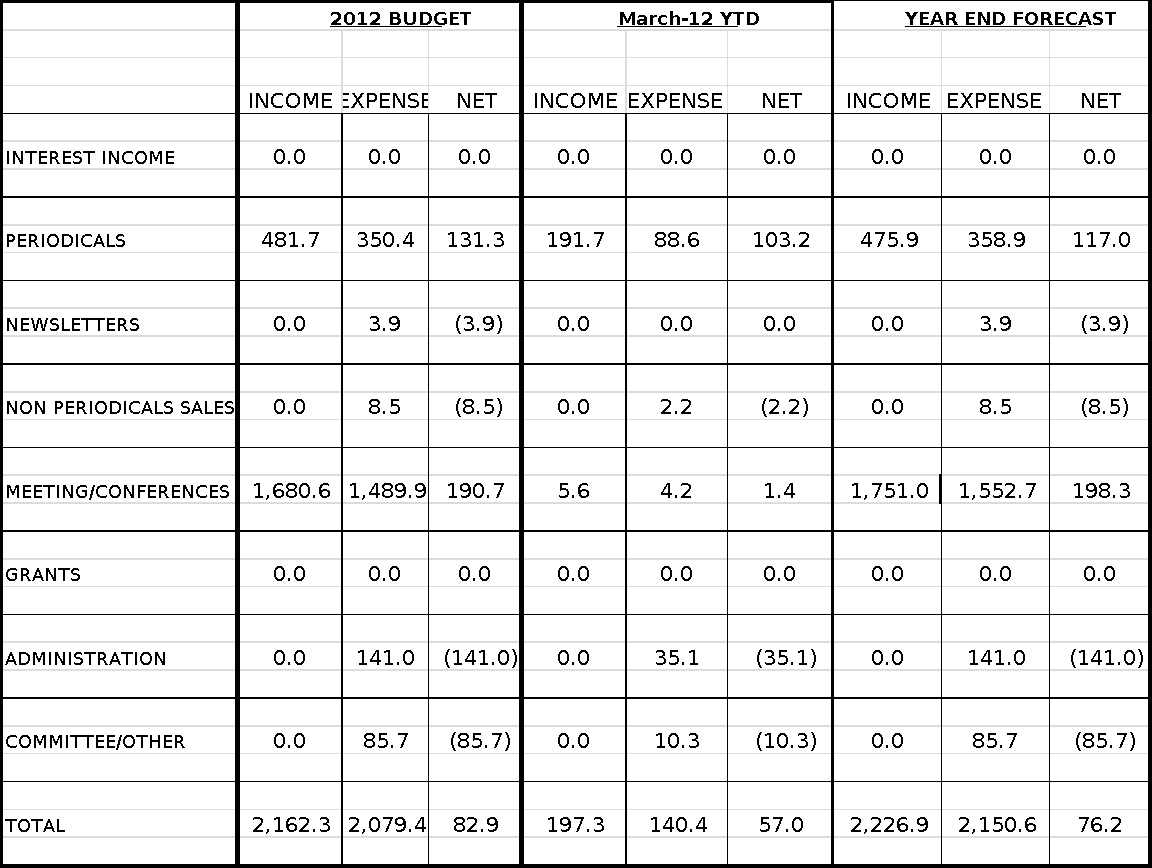 2012 Committee Allocations
Budget 2013 Plan
Budget input cycle has begun
Guideline 4% revenue growth; 1% expense growth
Changes
Planning higher travel expenses (DAC in Austin 2013)
Publicity beyond press releases
Expenditure for Web/IT revamp
Reserve for sponsored conferences (besides DAC, ICCAD and DATE)
Increase TCAD page budget from 2020 to 2100
First pass looks  similar to 2012
Finalize post-DAC
2013 Plan
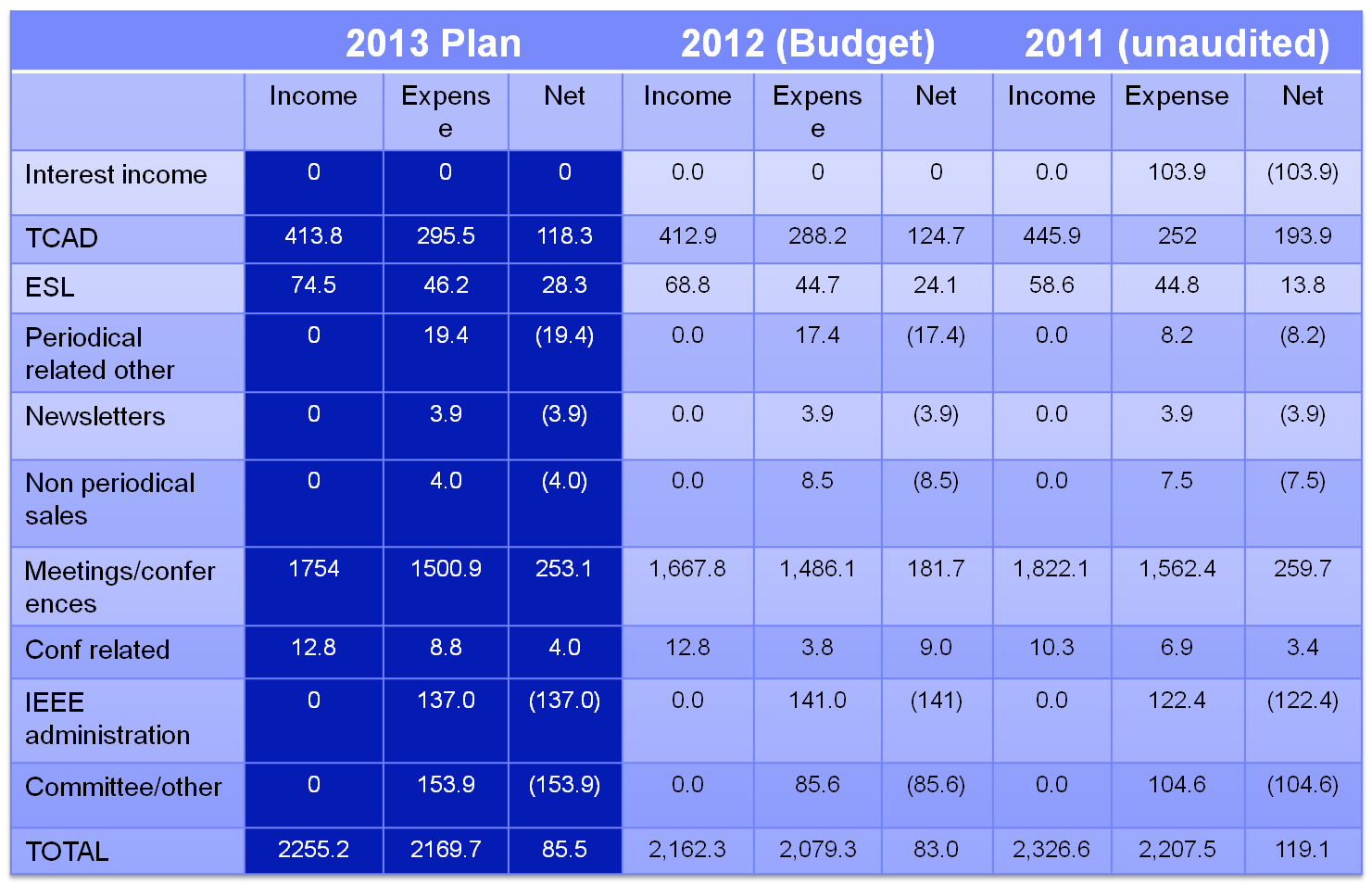 Summary
Good financial results in 2011
Healthy reserves at $955.1K
Great progress to $1M reserve goal
No changes to Plan 2012; Adjustments will be made post DAC.
Preliminary Plan 2013 developed
Target 4% revenue increase; 1% expense increase
Details on some expenditures to be developed further
Backup
2011 Year End Forecast (presented Nov 2011)
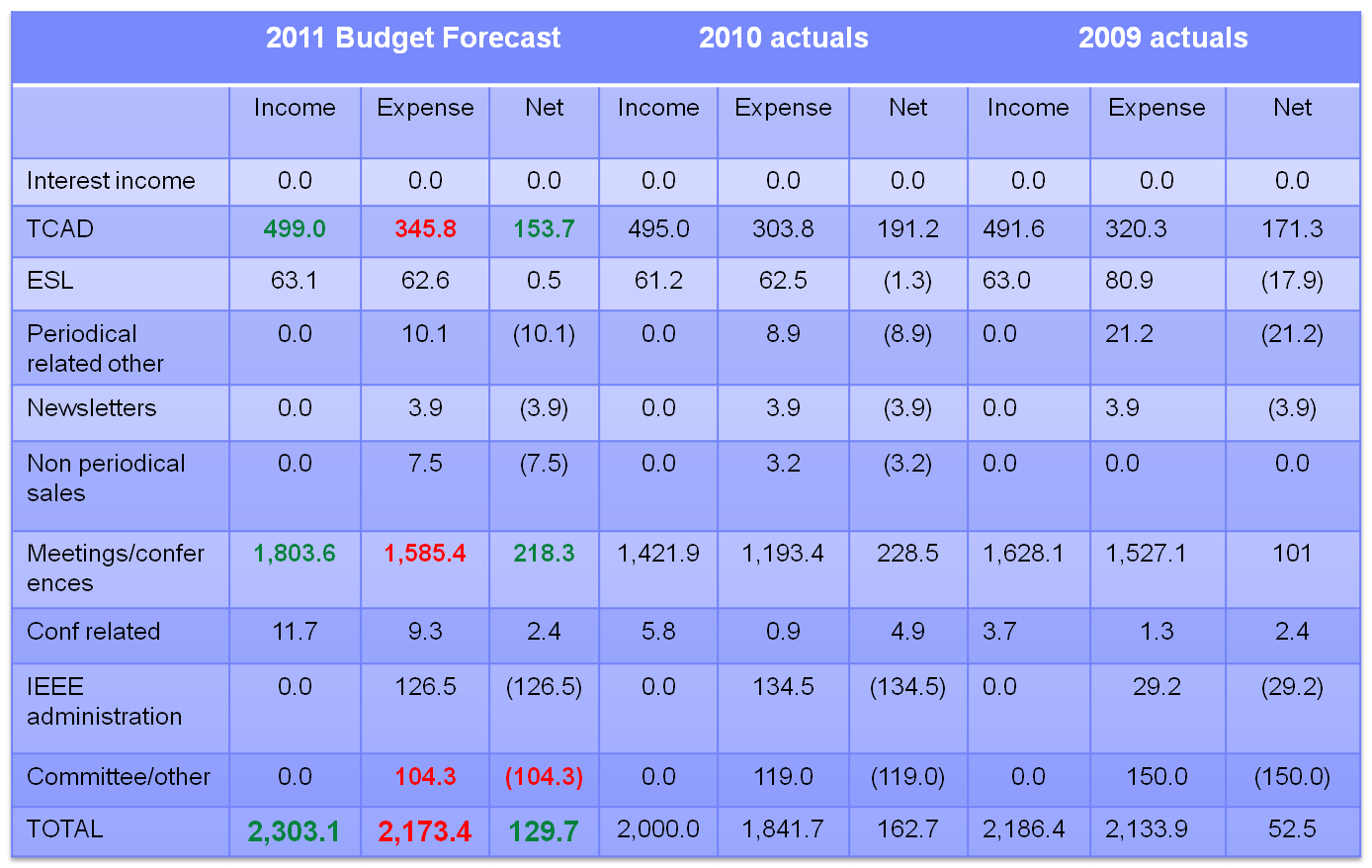 Budget 2012 – current plan vs forecast
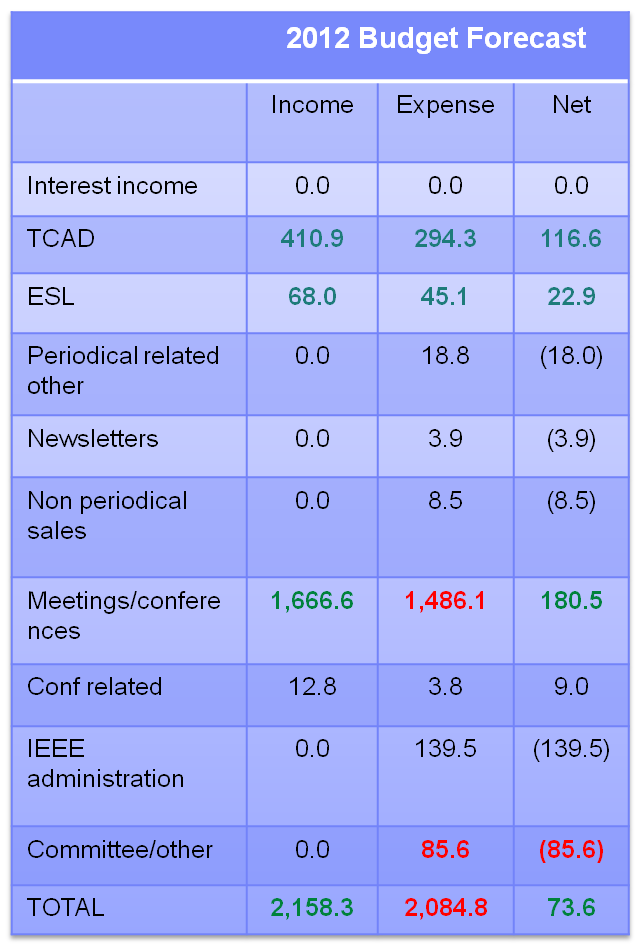 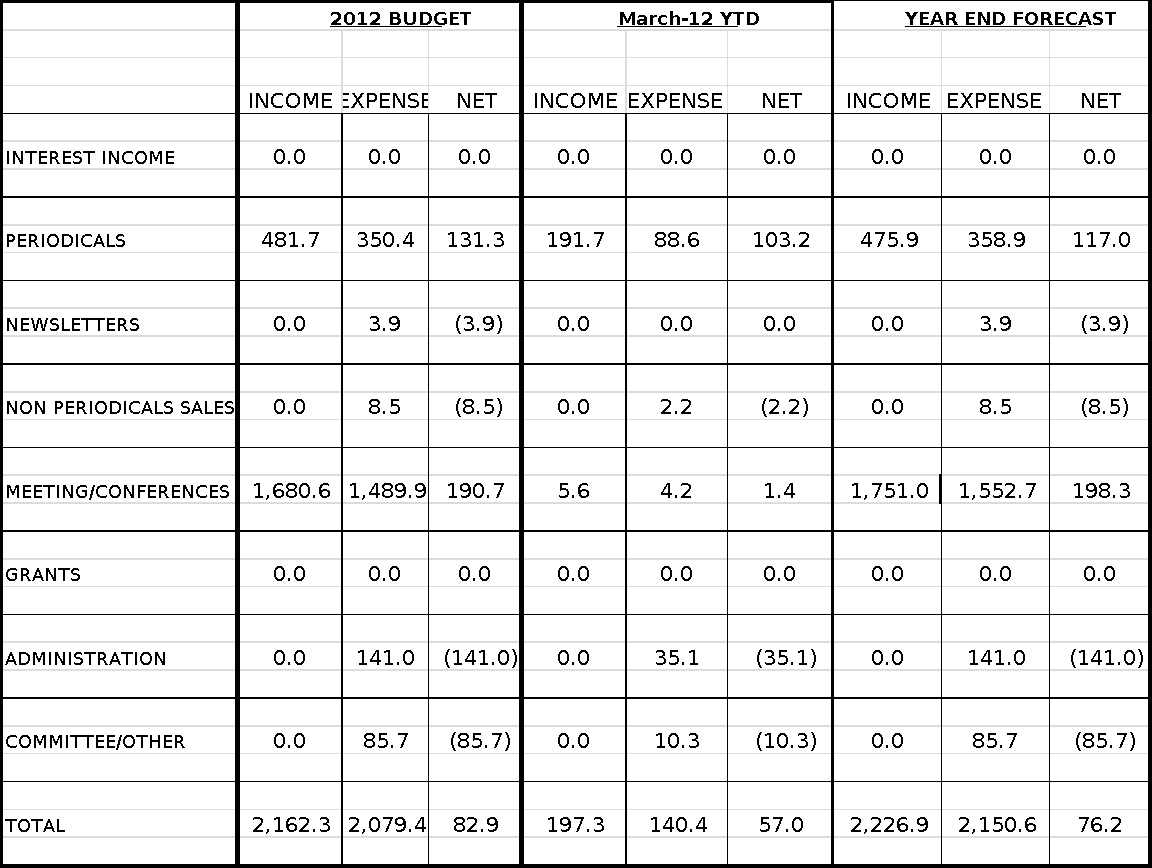